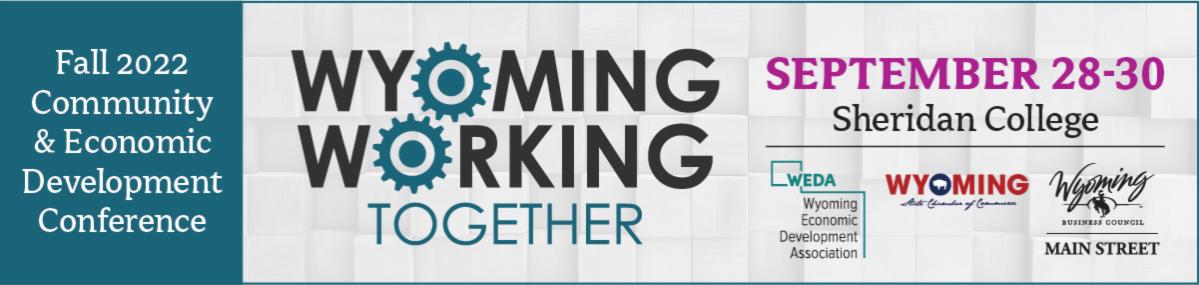 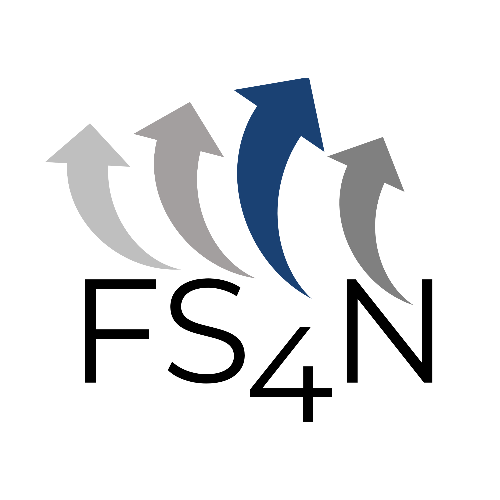 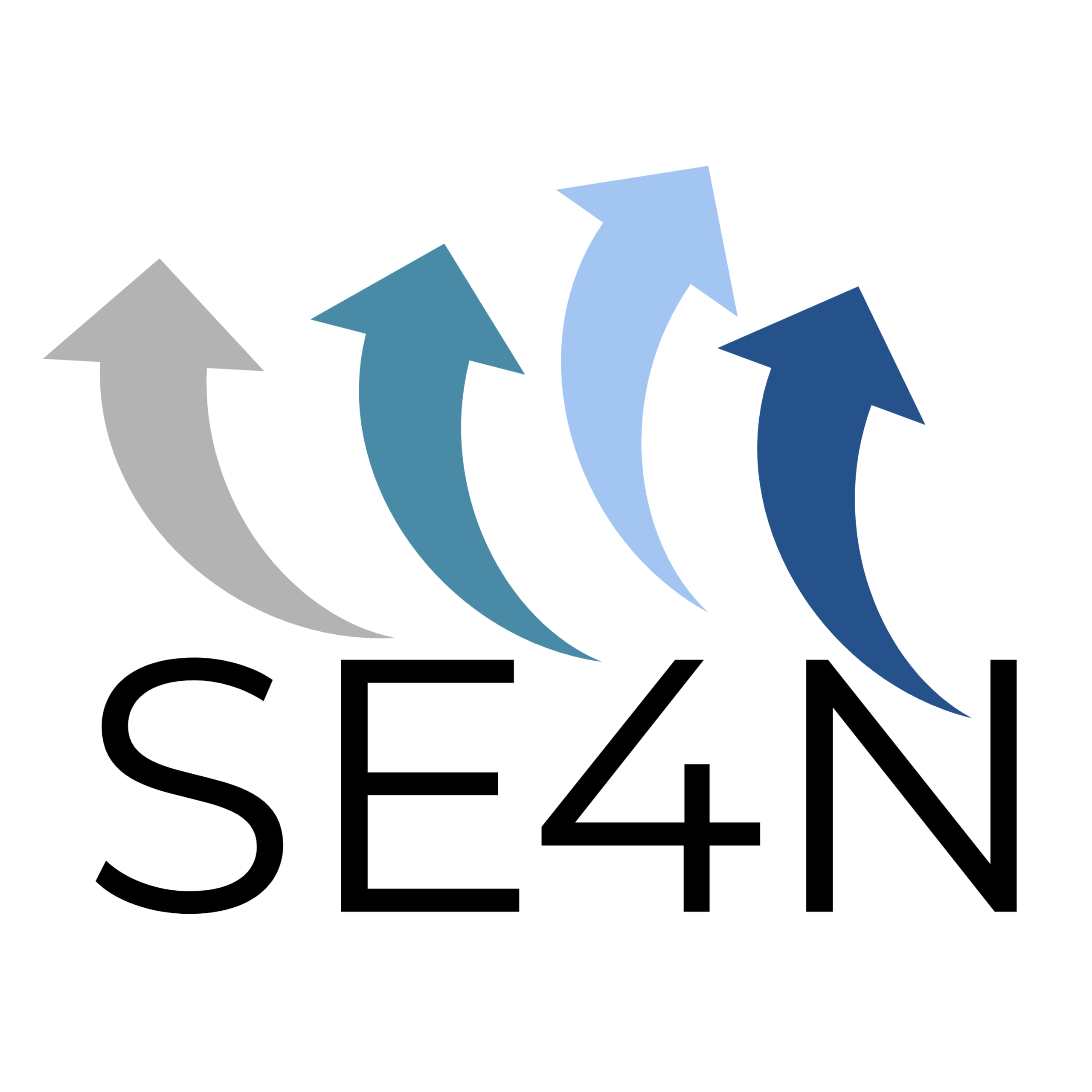 FS4N
Fiscal Strategies 4 Nonprofits, LLC
Nonprofit Organization
Key Financial Management Components


September 29, 2022

Speaker:   A. Michael Gellman, CPA, CGMA, CFSO
Fiscal Strategies 4 Nonprofits, LLC
Sustainability Education 4 Nonprofits
mgellman@fiscalstrategies4nonprofits.com 
www.se4nonprofits.com 	www.fiscalstrategies4nonprofits.com
SE4N
Sustainability Education 4 Nonprofits
1
Learning Objectives
2
Part I

Behavior Based Budget Techniques
Case Study - #1
Other Critical Budget Considerations
In-Kind Contributions
Reserves
Part II

Form 990 
The Basics
Telling
“The Good Story”
Ambassador 
Top Ten Form 990 Page One Considerations
SE4N – Sustainability Education 4 Nonprofits
FS4N – Fiscal Strategies 4 Nonprofits, LLC
3
Part IBehavior BasedBudget Techniques
SE4N – Sustainability Education 4 Nonprofits
FS4N – Fiscal Strategies 4 Nonprofits, LLC
Budgeting for Nonprofits
4
Adopt a:


User Based Budget Approach
SE4N – Sustainability Education 4 Nonprofits
FS4N – Fiscal Strategies 4 Nonprofits, LLC
WHAT’S WRONG WITH BUDGETS TODAY???
5
Conceptually 

 Budgets are most often viewed as an end product or as a static document

 This view point is 180 degrees in the wrong direction
SE4N – Sustainability Education 4 Nonprofits
FS4N – Fiscal Strategies 4 Nonprofits, LLC
NEW PERSPECTIVE ON BUDGETING!!!
6
First Step

 View budgeting backwards

 Teach the importance of how to use a budget before how to build a budget
SE4N – Sustainability Education 4 Nonprofits
FS4N – Fiscal Strategies 4 Nonprofits, LLC
Glossary >>>>    of Budget Terms
7
CONCEPTS

Use
Everyday
Simple
Understandable
A Tool for Improvement
TECHNICAL

Projections
Time is on Our Side
Raise Awareness
Change Behavior
Behavioral Based Budgeting
SE4N – Sustainability Education 4 Nonprofits
FS4N – Fiscal Strategies 4 Nonprofits, LLC
Financially – Are We OK???
8
Good Question to Ask Yourself


(Two Ways to Ask this Question)
SE4N – Sustainability Education 4 Nonprofits
FS4N – Fiscal Strategies 4 Nonprofits, LLC
Financially – Are We OK???
9
How Am { I } Doing?
(as a manager)
SE4N – Sustainability Education 4 Nonprofits
FS4N – Fiscal Strategies 4 Nonprofits, LLC
Financially – Are We OK???
10
More Importantly
How are { We } Doing?
(as an organization)
SE4N – Sustainability Education 4 Nonprofits
FS4N – Fiscal Strategies 4 Nonprofits, LLC
Financially – Are We OK???
11
To Answer the Question:

 Goals are the KEY

 Budgets are Critical to Managing Goals
SE4N – Sustainability Education 4 Nonprofits
FS4N – Fiscal Strategies 4 Nonprofits, LLC
Managing Through >>>> Financial Reports
12
This is How it Works:
 Raise Awareness
 Change Behavior

		EQUALS =
			Improved Bottom-line Results
SE4N – Sustainability Education 4 Nonprofits
FS4N – Fiscal Strategies 4 Nonprofits, LLC
Managing Through >>>> Financial Reports
13
Re-direct the Budget System to Gear it Towards:

EVERYDAY USE
SE4N – Sustainability Education 4 Nonprofits
FS4N – Fiscal Strategies 4 Nonprofits, LLC
Everyday Use >>>> Example
14
Let's Now Look at a Four-Part Budget Application Example 


Individual Problem Solving
SE4N – Sustainability Education 4 Nonprofits
FS4N – Fiscal Strategies 4 Nonprofits, LLC
BUDGET EXAMPLE
15
BUDGET EXAMPLE
16
BUDGET EXAMPLE
17
BUDGET EXAMPLE
18
BUDGET EXAMPLE
19
BUDGET EXAMPLE
20
Budget >>>> Cycles
21
Budgets From Two Points of View:

 Process View  (traditional budget cycle)
 Management View  (working monthly cycle)
SE4N – Sustainability Education 4 Nonprofits
FS4N – Fiscal Strategies 4 Nonprofits, LLC
Budget >>>> Cycles
22
continued
 Process View  (budget cycle)
 Preparation
 Approval
 Installation
 Measurement
 Projection
SE4N – Sustainability Education 4 Nonprofits
FS4N – Fiscal Strategies 4 Nonprofits, LLC
Budget >>>> Cycles
23
continued
 Management View  (monthly cycle)
 Monitor
 Feedback
 Override
 React
SE4N – Sustainability Education 4 Nonprofits
FS4N – Fiscal Strategies 4 Nonprofits, LLC
Results Through >>>> Financial Reports
24
Get:

EVERYONE INVOLVED

In the Budgeting Process
SE4N – Sustainability Education 4 Nonprofits
FS4N – Fiscal Strategies 4 Nonprofits, LLC
Results Through >>>> Financial Reports
25
BUDGETS,
NOT A DOCUMENT,
A PROCESS
SE4N – Sustainability Education 4 Nonprofits
FS4N – Fiscal Strategies 4 Nonprofits, LLC
Results Through >>>> Financial Reports
26
continued

Make Projections:


PART OF THE SYSTEM
SE4N – Sustainability Education 4 Nonprofits
FS4N – Fiscal Strategies 4 Nonprofits, LLC
Results Through >>>> Financial Reports
27
continued

 Projections - The Magic
 View Current Transactions in Terms of
		Year-end Results
 A Clearer Picture
 Achieving Goals through Projections
 How they Work
 Projections are Flexible Budgets in Disguise
SE4N – Sustainability Education 4 Nonprofits
FS4N – Fiscal Strategies 4 Nonprofits, LLC
Results Through >>>> Financial Reports
28
continued

 History - Has Its Place
 What Role Does History Play
 History is FREE
 History Cannot be Changed
 Is History a Direct Predictor of the Future
 NO
 Can be Misleading
SE4N – Sustainability Education 4 Nonprofits
FS4N – Fiscal Strategies 4 Nonprofits, LLC
Results Through >>>> Financial Reports
29
continued

 
 Painting the Perfect Picture Through:

ENHANCED REPORT DESIGN
SE4N – Sustainability Education 4 Nonprofits
FS4N – Fiscal Strategies 4 Nonprofits, LLC
Results Through >>>> Financial Reports
30
continued

 
 Time is the:

ENEMY

Put Time to Work
SE4N – Sustainability Education 4 Nonprofits
FS4N – Fiscal Strategies 4 Nonprofits, LLC
Results Through >>>> Financial Reports
31
continued

 
 Political Bottom-Lines:

HAVE A STRATEGY
SE4N – Sustainability Education 4 Nonprofits
FS4N – Fiscal Strategies 4 Nonprofits, LLC
Results Through >>>> Financial Reports
32
continued

 
 Do Not Forget the Three Secret Weapon: 

 Monthly Budgets 
 Projections 
 Contingency Budgets
SE4N – Sustainability Education 4 Nonprofits
FS4N – Fiscal Strategies 4 Nonprofits, LLC
Unlocking Results by  		USING Budgets
33
summary

 The Goal: (for your Budget)
 A WORKING Budget System
 for EVERYDAY USE that
 RAISES AWARENESS which
 CHANGES Staff BEHAVIOR which
 Equals = RESULTS
SE4N – Sustainability Education 4 Nonprofits
FS4N – Fiscal Strategies 4 Nonprofits, LLC
OTHER BUDGET CONSIDERATIONS
34
In-Kind Contributions
 Indirect Costs/Allocation of Overhead
 Contingency Budgets
 Cash Flow Considerations and Reports
 Forecasting Methods
SE4N – Sustainability Education 4 Nonprofits
FS4N – Fiscal Strategies 4 Nonprofits, LLC
OTHER BUDGET CONSIDERATIONS
35
Reporting to Boards – Dashboards
 Operating Reserves
 Budgets and Link to Strategic Plans
 Budgeting for Grants and Awards
 Capital Budgets
 Budgeting for Salaries
SE4N – Sustainability Education 4 Nonprofits
FS4N – Fiscal Strategies 4 Nonprofits, LLC
Part IIForm 990“Telling the Good Story”MegaphoneforPride and Accomplishment
36
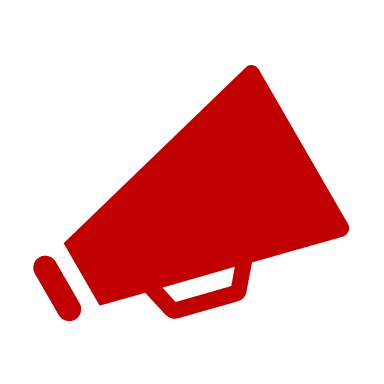 SE4N – Sustainability Education 4 Nonprofits
FS4N – Fiscal Strategies 4 Nonprofits, LLC
Purpose of 990
37
IRS informational return to help assure that exempt organizations are in compliance and following best practices 
Moreover, a public document used by:
State regulators (attorneys general)
Granting organizations and contributors
Watchdog and Charity Rating organizations
The Press (especially useful for digging dirt!)
Anyone who wants to look at you!
Available on the internet at guidestar.org
SE4N – Sustainability Education 4 Nonprofits
FS4N – Fiscal Strategies 4 Nonprofits, LLC
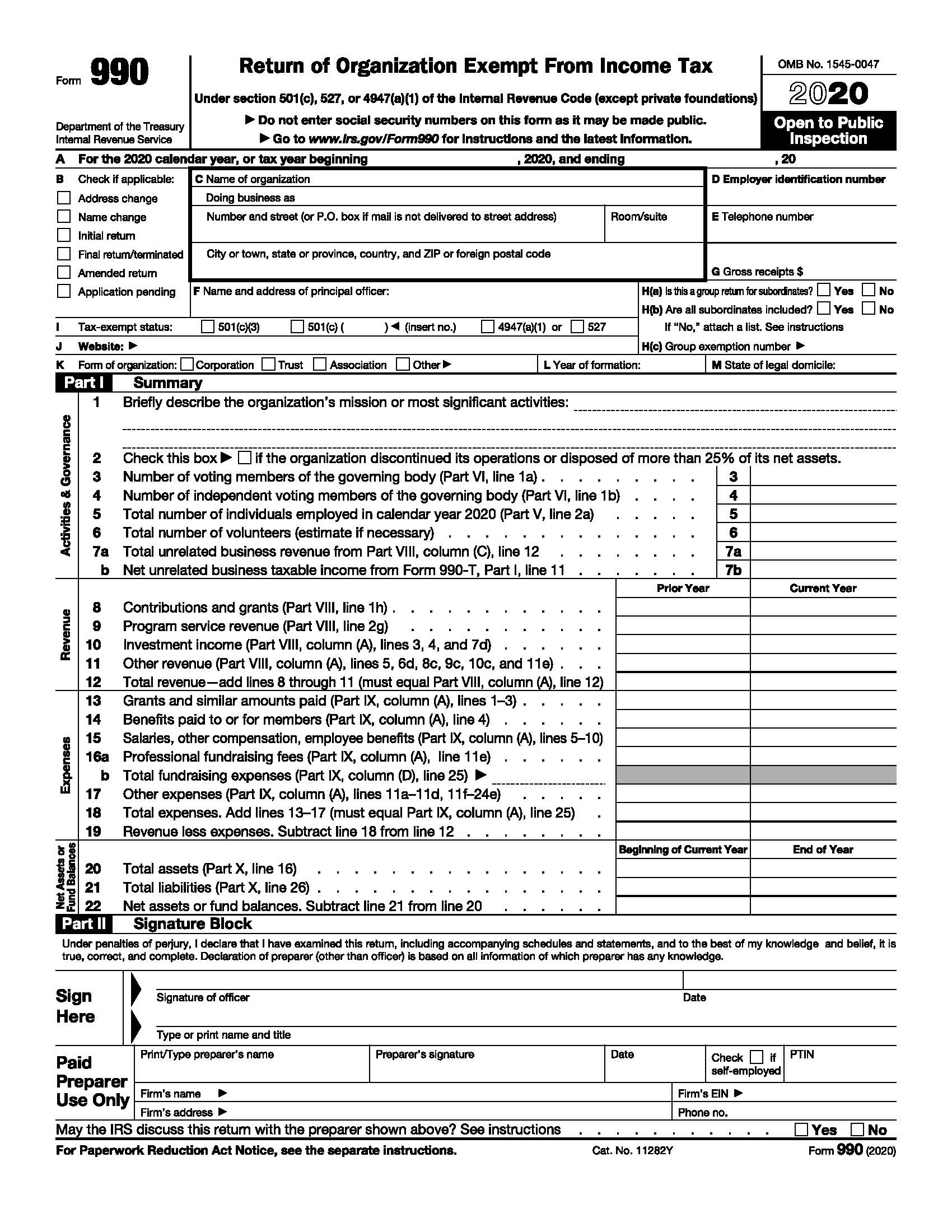 38
Form 990 is your opportunity to –

Showcase your organization

Brag about your accomplishments

Talk about what’s “new”

Call attention to your programs and activities
SE4N – Sustainability Education 4 Nonprofits
FS4N – Fiscal Strategies 4 Nonprofits, LLC
39
Form 990 can be the ambassador for your organization

Telling a story that is –

Complete
Confident
Compelling
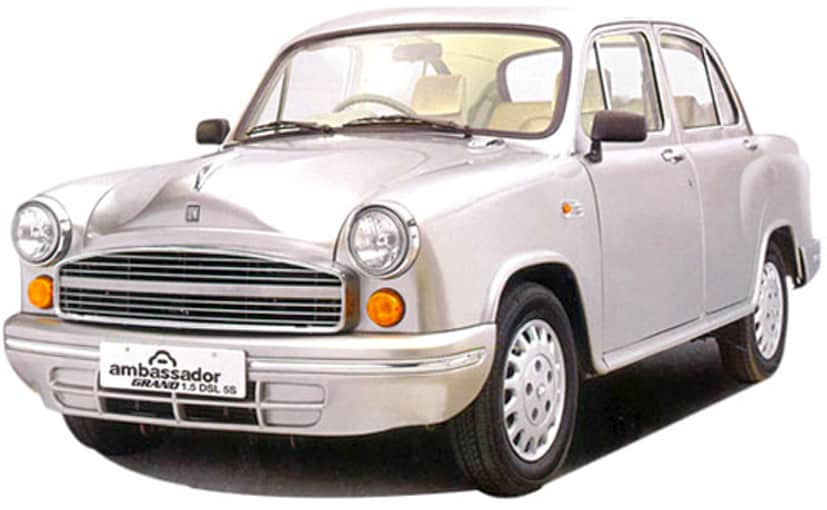 SE4N – Sustainability Education 4 Nonprofits
FS4N – Fiscal Strategies 4 Nonprofits, LLC
40
Your Complete Story 

Paints a broad picture of 

Mission
Activities
Programs
Infrastructure
Financials
SE4N – Sustainability Education 4 Nonprofits
FS4N – Fiscal Strategies 4 Nonprofits, LLC
Your Confident Story 

Paints a broad picture of
Compliance
Best Practices
Financial Strength (or lack thereof)
Fundraising
Audits
Organizational Longevity
41
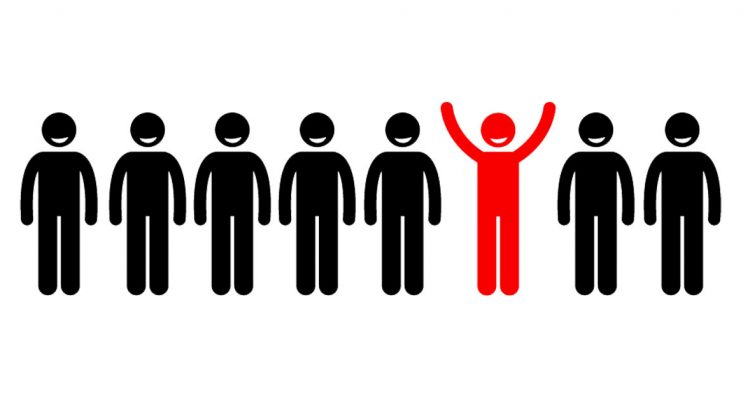 SE4N – Sustainability Education 4 Nonprofits
FS4N – Fiscal Strategies 4 Nonprofits, LLC
42
Your Compelling Story 

Paints a broad picture of
Mission Impact
Support and Revenue Activities
Volunteers (including Board Members)
Brand Recognition and Trust
SE4N – Sustainability Education 4 Nonprofits
FS4N – Fiscal Strategies 4 Nonprofits, LLC
43
Form 990 is a window to your organization

It’s all about that initial impression
You only have 60 seconds
Page 1 is your key to success
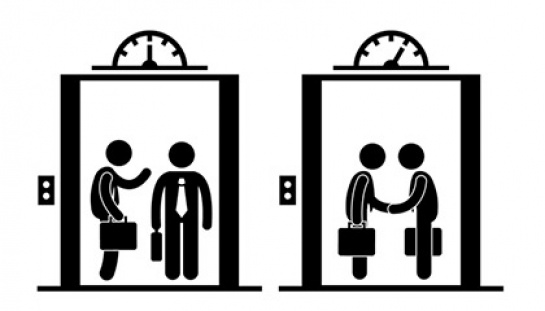 SE4N – Sustainability Education 4 Nonprofits
FS4N – Fiscal Strategies 4 Nonprofits, LLC
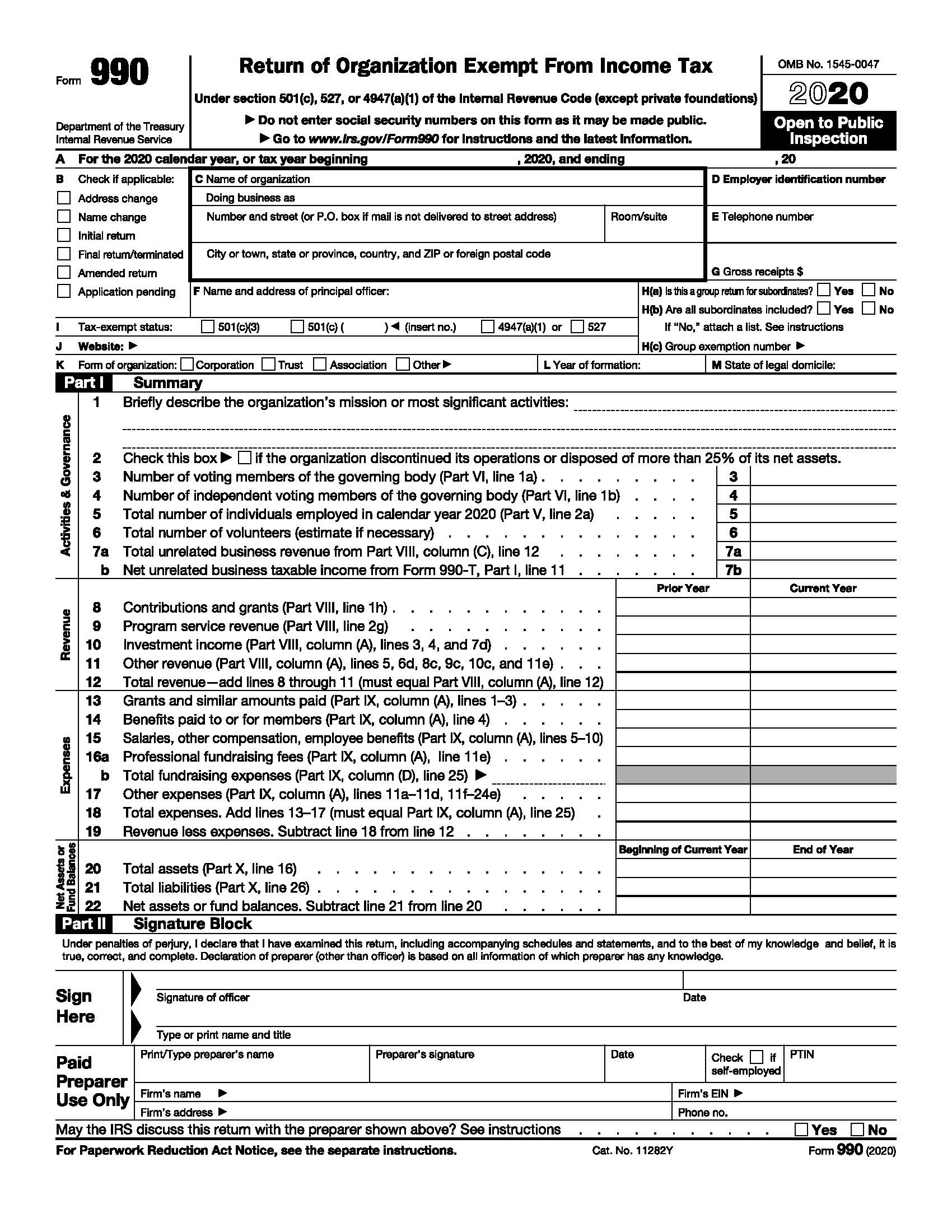 44
Ten Impactful Page 1 Strategies –

Get the Name and Address “Right”
Principal Officer 
Year of Formation
Mission and Significant Activities
Board Member Independence
Total Number of Individuals Employed
Volunteers
Optics of Showing Support and Revenue
Professional Fundraising Fees/Total Fundraising Expenses
The Signature from your Organization
SE4N – Sustainability Education 4 Nonprofits
FS4N – Fiscal Strategies 4 Nonprofits, LLC
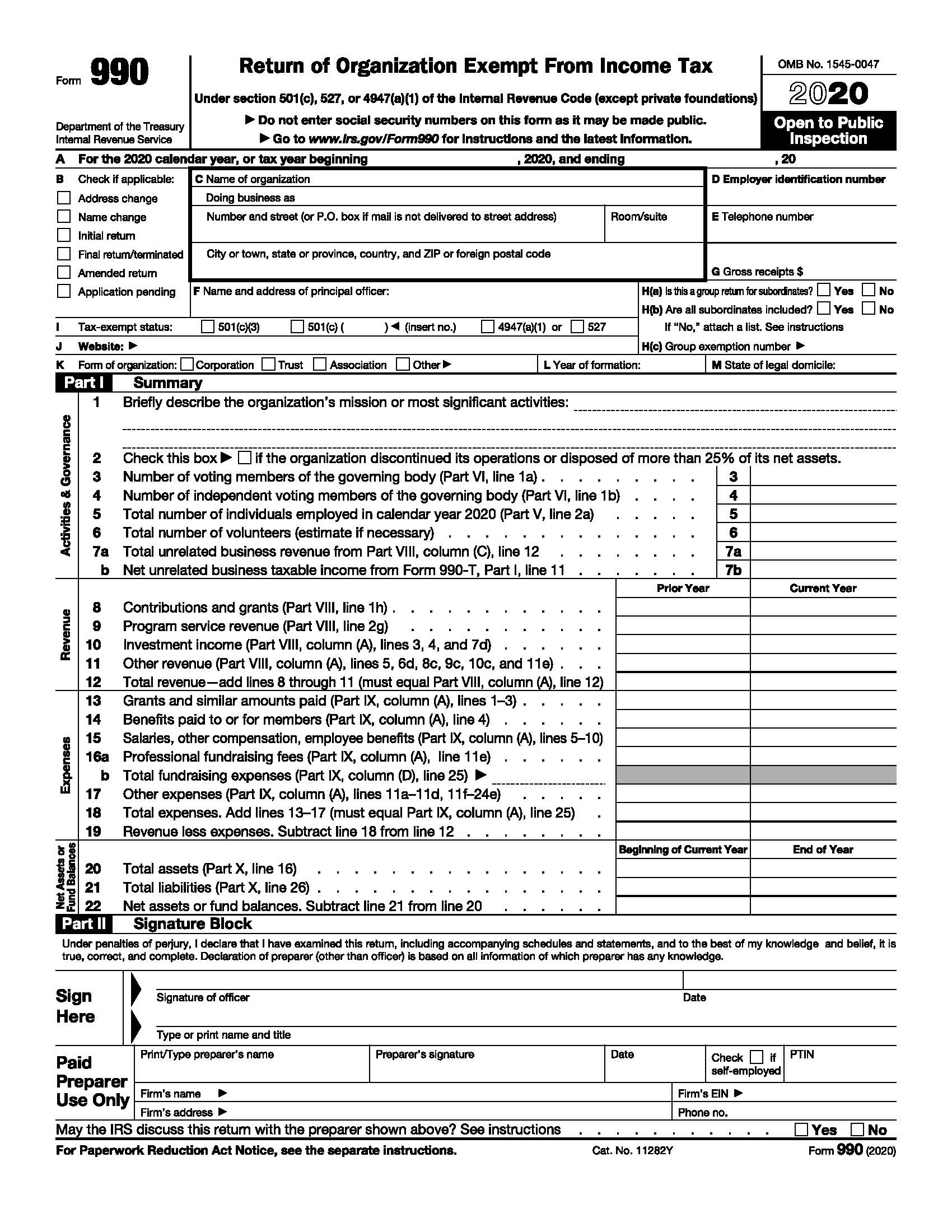 45
Get the Name and Address Right

Legal Name
DBA (Doing Business As)
Address
SE4N – Sustainability Education 4 Nonprofits
FS4N – Fiscal Strategies 4 Nonprofits, LLC
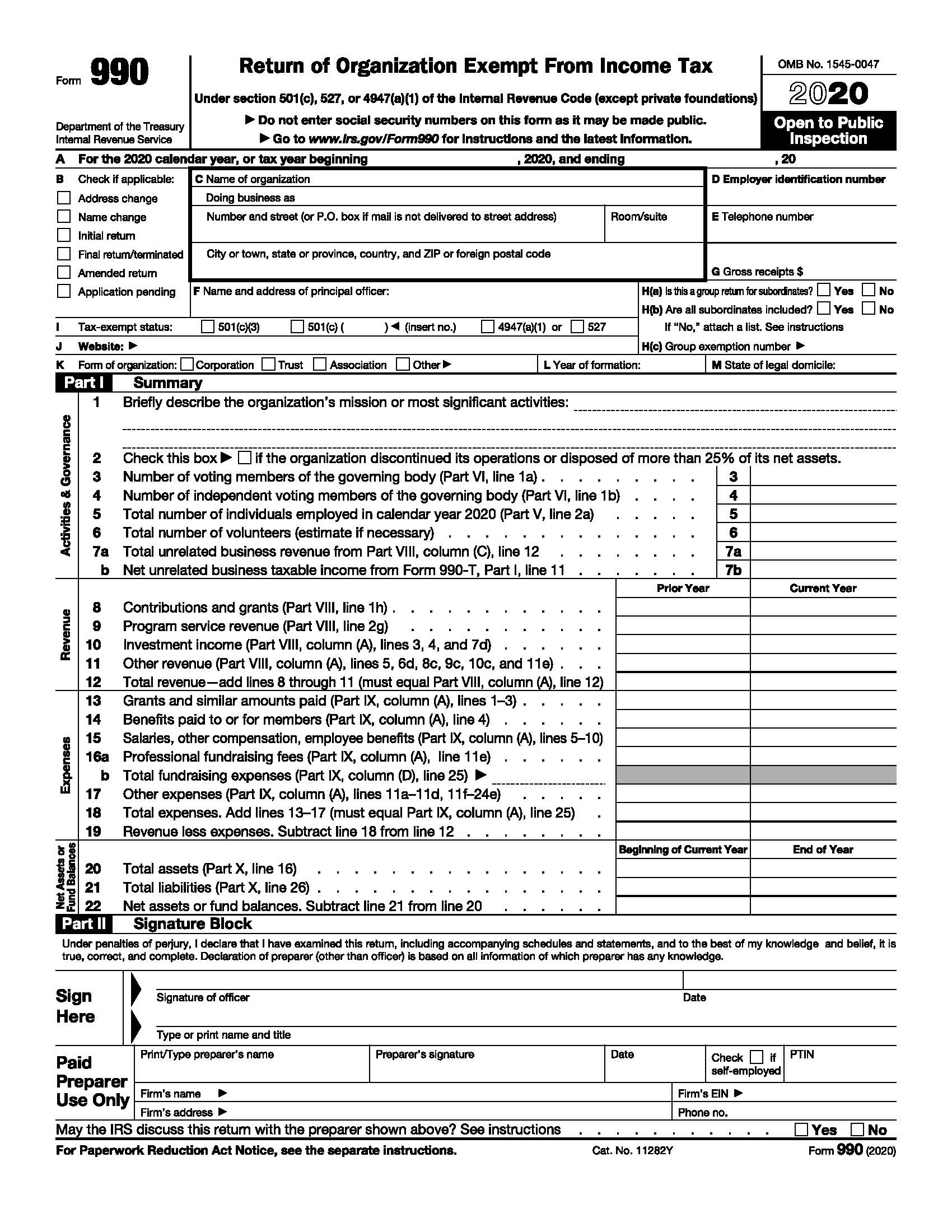 46
Principal Officer

What are the options?
The optics
Consistency
Ownership v Responsibility
What about the address?
SE4N – Sustainability Education 4 Nonprofits
FS4N – Fiscal Strategies 4 Nonprofits, LLC
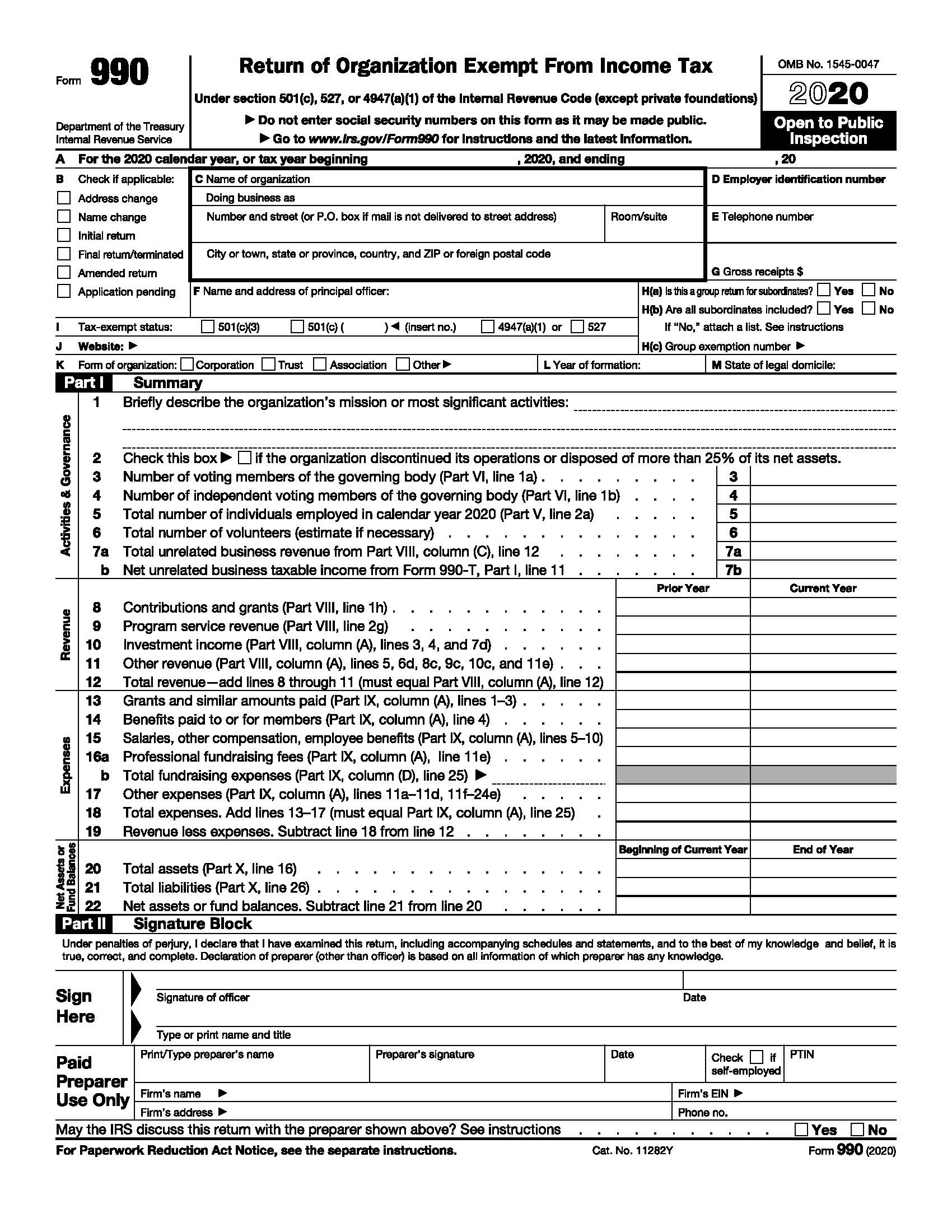 47
Year of Formation

Consider the beginning:  Is it correct?
What is the history and origin
Schedule O to explain history
SE4N – Sustainability Education 4 Nonprofits
FS4N – Fiscal Strategies 4 Nonprofits, LLC
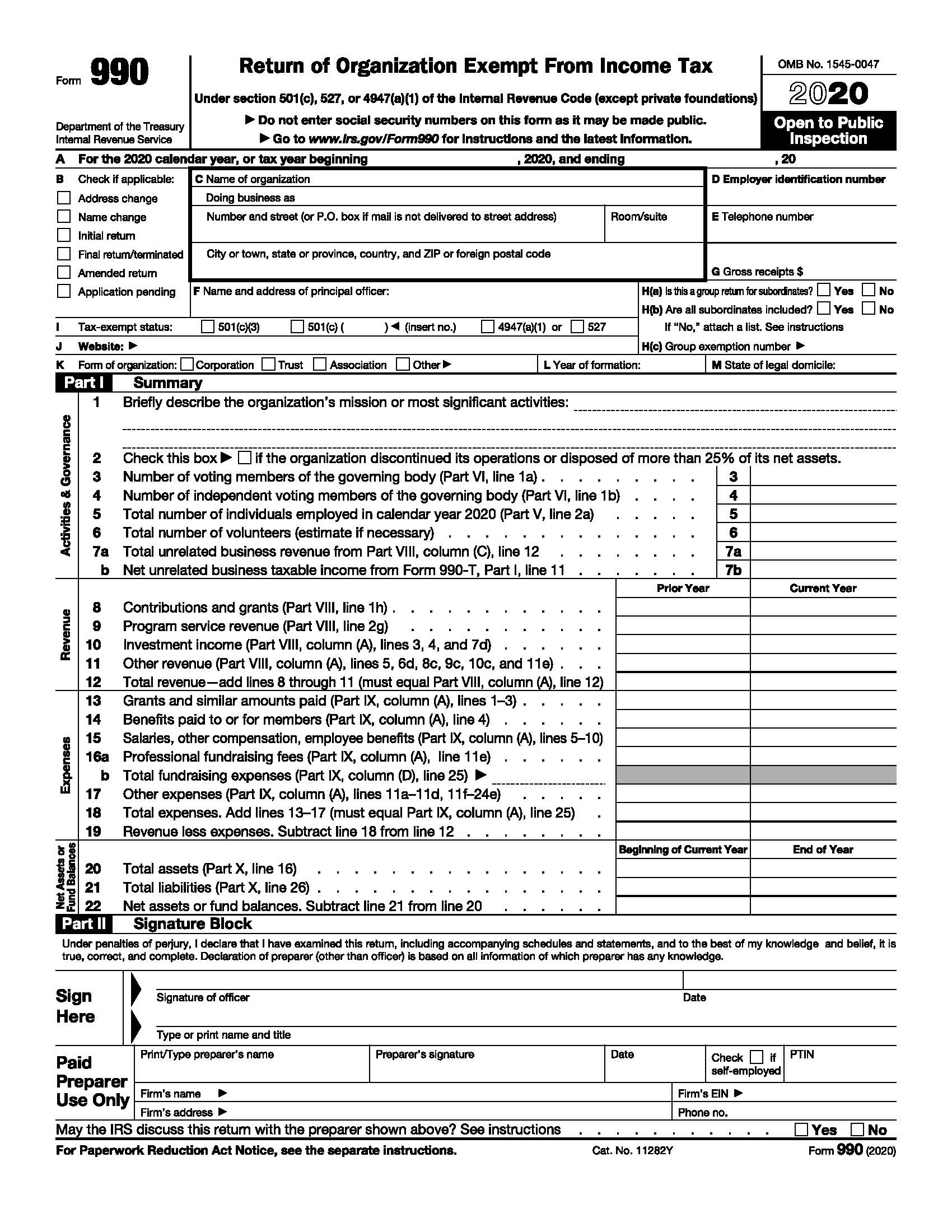 48
Mission and Significant Activities

Three opportunities to list on Form 990
Page 1 – Short and impactful
Page 2 – Formal mission statement
Sch. O – Complete mission description
SE4N – Sustainability Education 4 Nonprofits
FS4N – Fiscal Strategies 4 Nonprofits, LLC
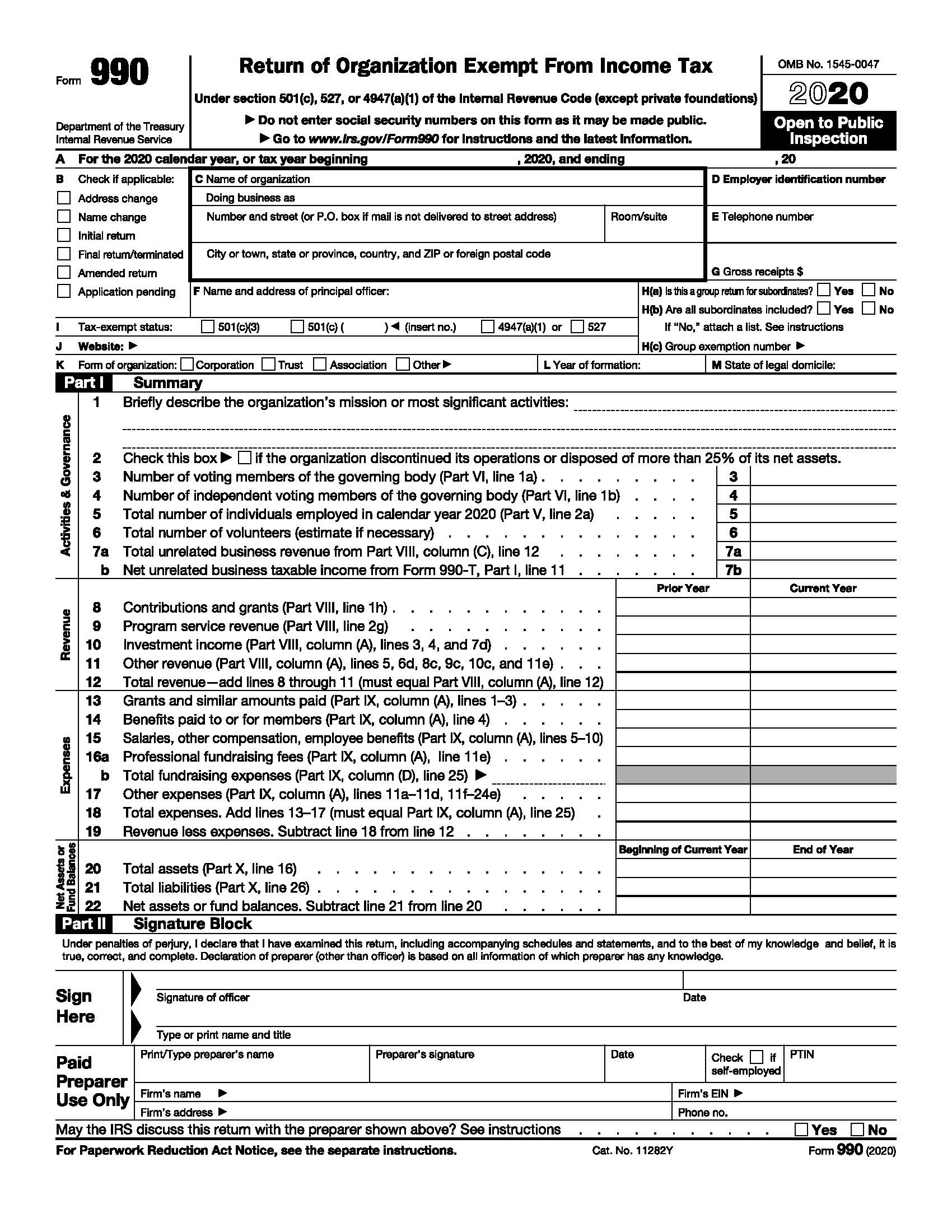 49
Board Member Independence

Number of voting members
Number of independent voting members
What if Lines 3 and 4 are different?
SE4N – Sustainability Education 4 Nonprofits
FS4N – Fiscal Strategies 4 Nonprofits, LLC
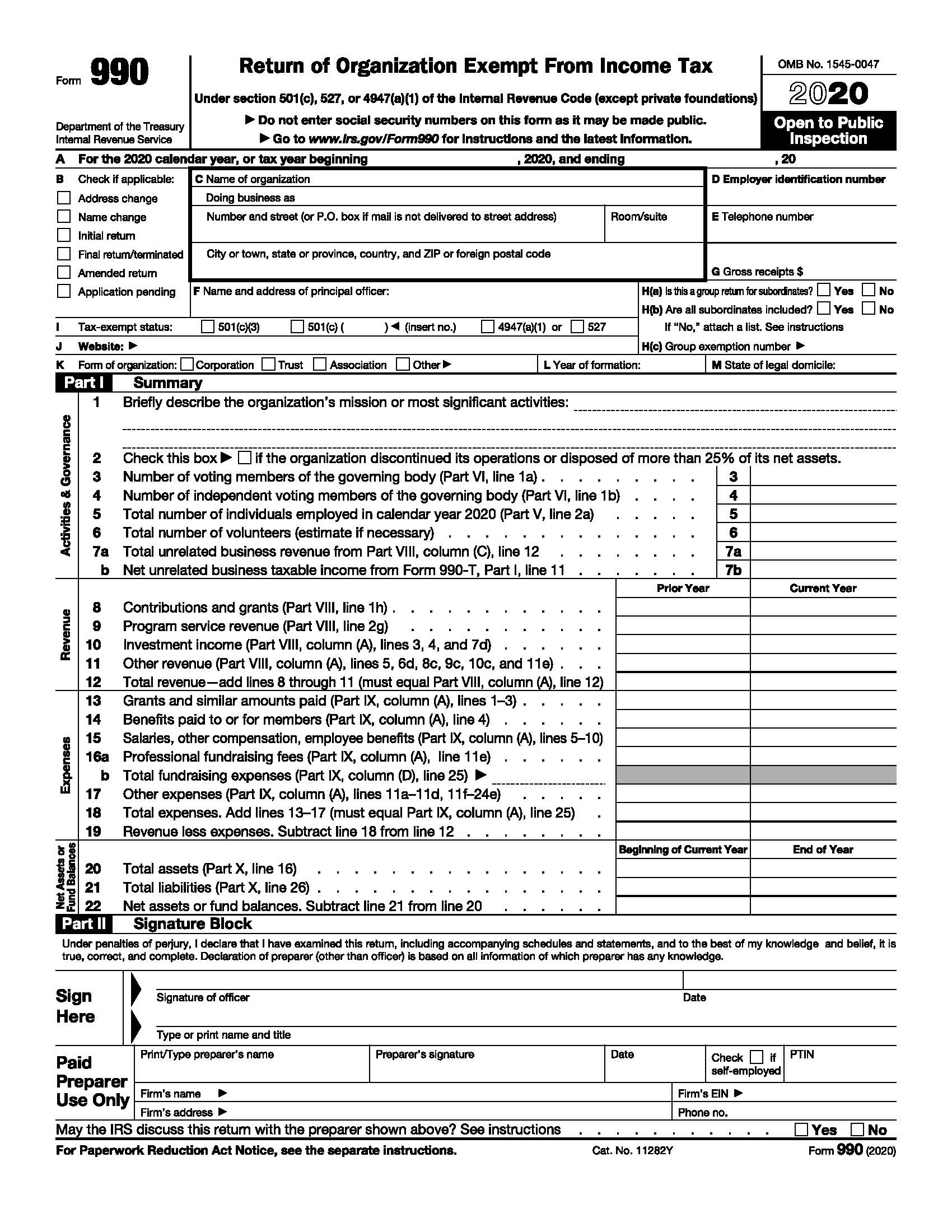 50
Total Number of Individuals Employed

W-2 based 
Fiscal Year vs. Calendar 
Staff turnover
Interns & Temporary Workers
SE4N – Sustainability Education 4 Nonprofits
FS4N – Fiscal Strategies 4 Nonprofits, LLC
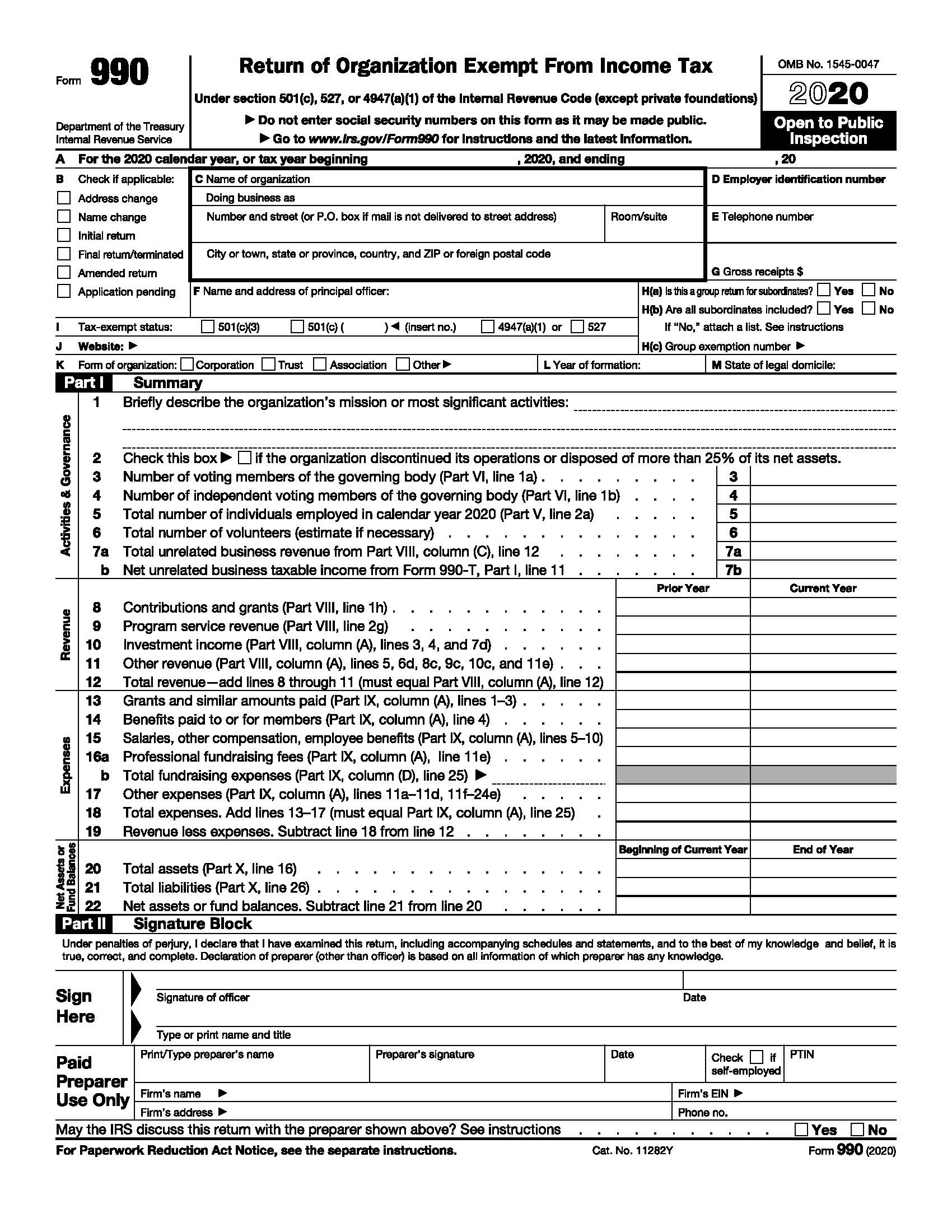 51
Total Number of Volunteers

Who is a volunteer?
Documentation and record keeping
SE4N – Sustainability Education 4 Nonprofits
FS4N – Fiscal Strategies 4 Nonprofits, LLC
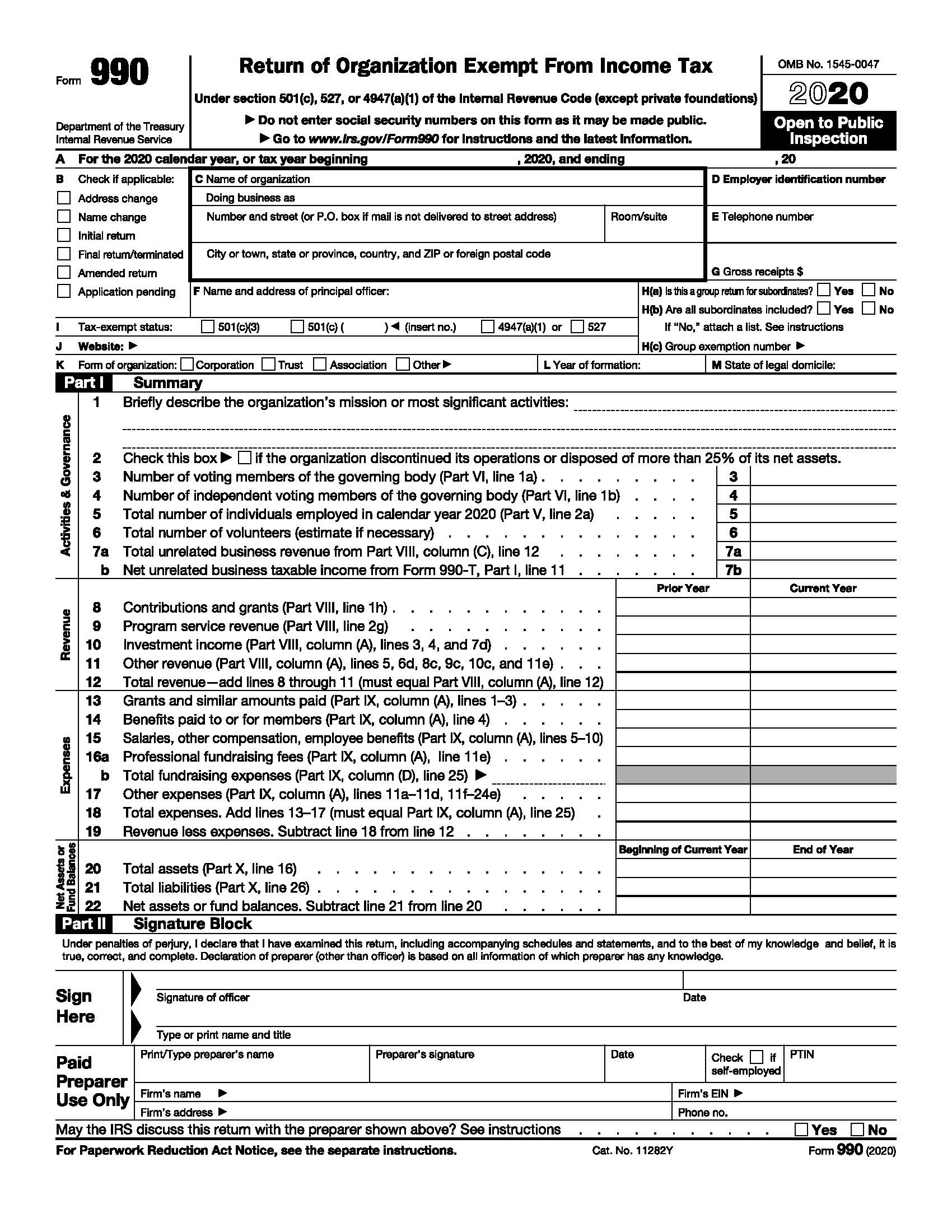 52
Optics of Showing Support and Revenue

Contributions, gifts, grants, etc. 
Program service revenue

Are You Satisfied With the Presentation?
SE4N – Sustainability Education 4 Nonprofits
FS4N – Fiscal Strategies 4 Nonprofits, LLC
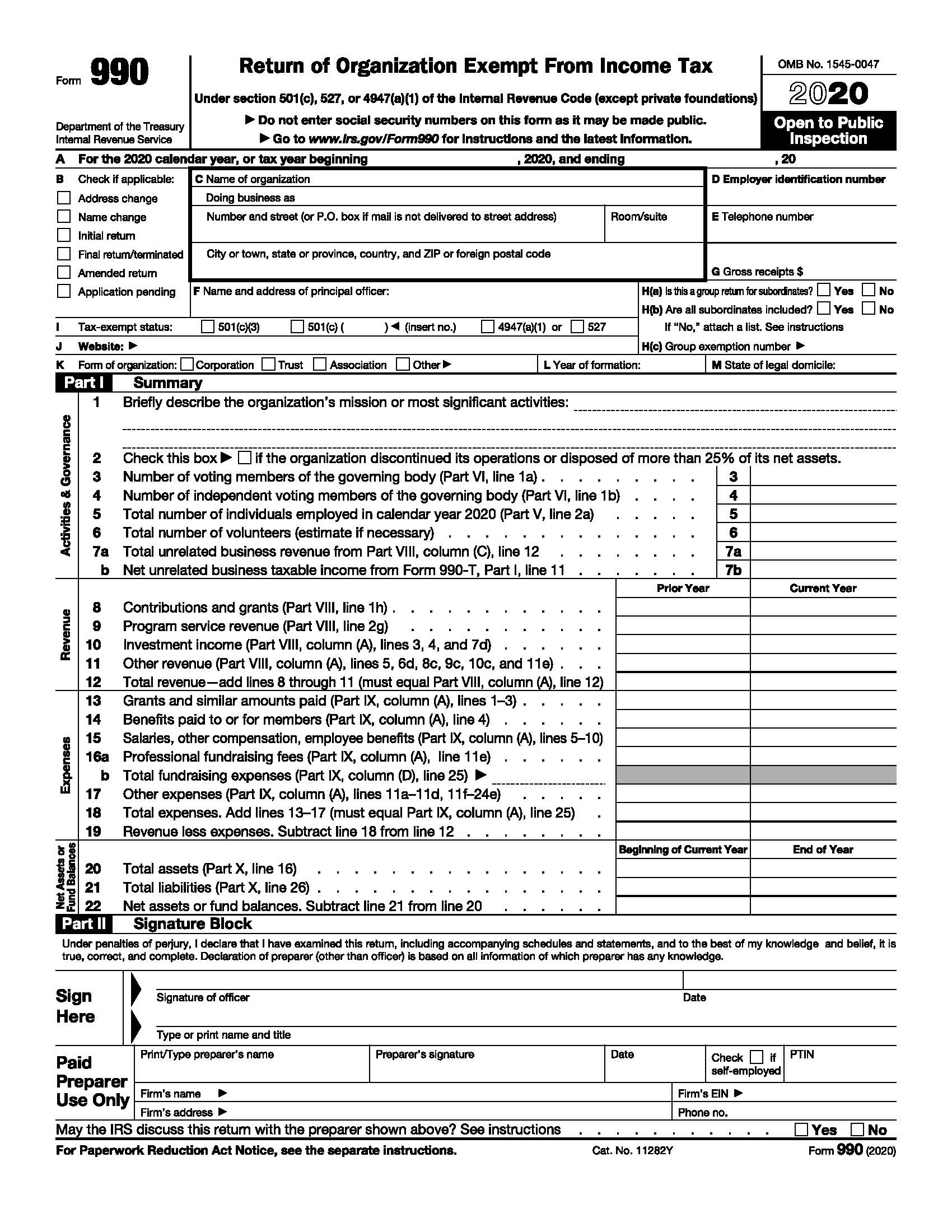 53
Professional Fundraising Fees/Total Fundraising Expenses

What are we disclosing?
Why does it matter?
SE4N – Sustainability Education 4 Nonprofits
FS4N – Fiscal Strategies 4 Nonprofits, LLC
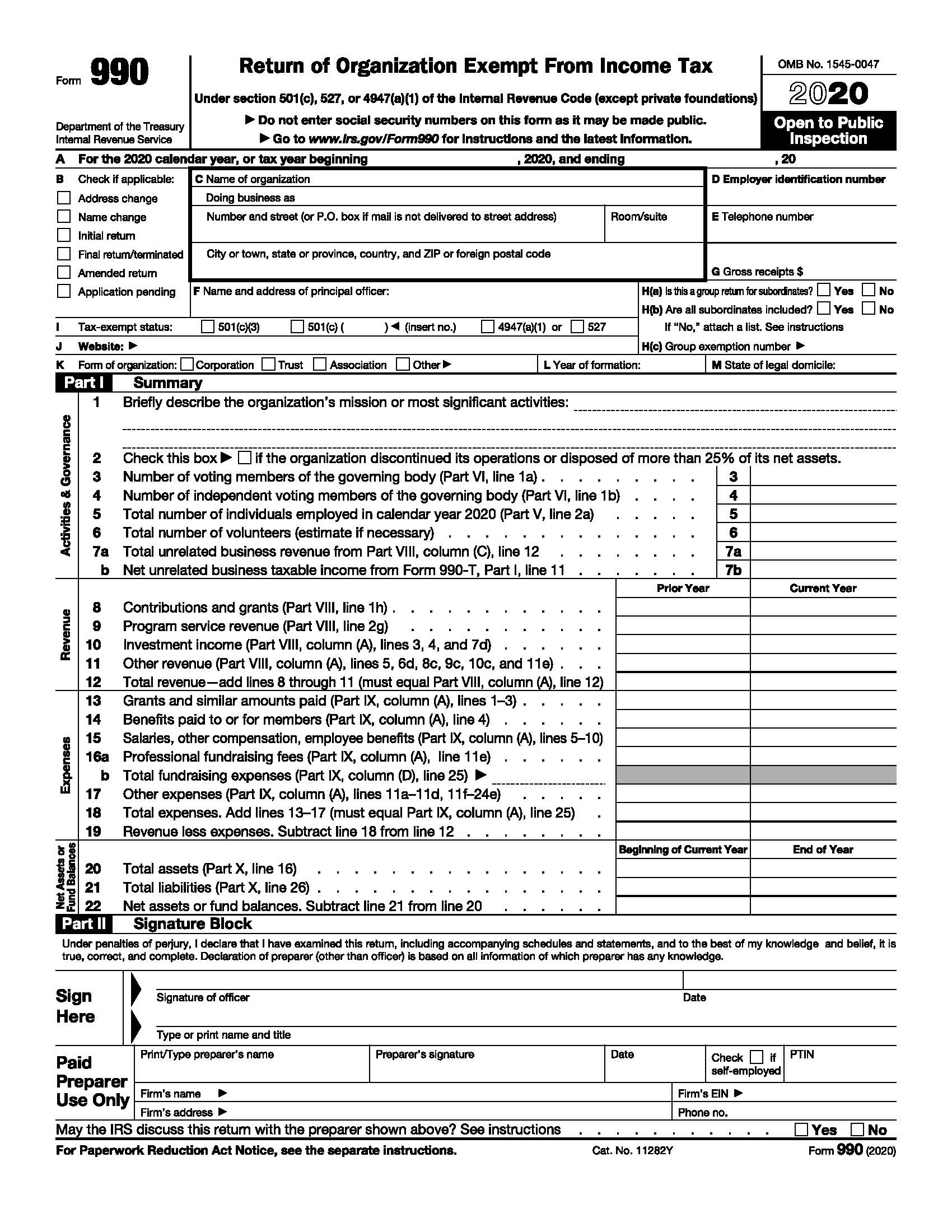 54
Signature of Your Organization

Consider alignment with Principal Officer
Ownership and Responsibility
SE4N – Sustainability Education 4 Nonprofits
FS4N – Fiscal Strategies 4 Nonprofits, LLC
55
Other Considerations in Form 990 

that Do Not Impact Page 1 

But are Highly Visible and Attract Great Attention
SE4N – Sustainability Education 4 Nonprofits
FS4N – Fiscal Strategies 4 Nonprofits, LLC
The search for perfection and getting it –

Right:  Compliance
Understandable:  Disclosure
On Message:  Mission, Brand Statement & Messaging

The challenge lies on pages –

Page 2 – Statement of Program Service Accomplishments
Page 6 – Governance Management Disclosures
Page 7 - Compensation
56
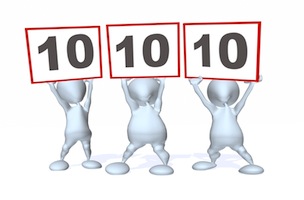 SE4N – Sustainability Education 4 Nonprofits
FS4N – Fiscal Strategies 4 Nonprofits, LLC
57
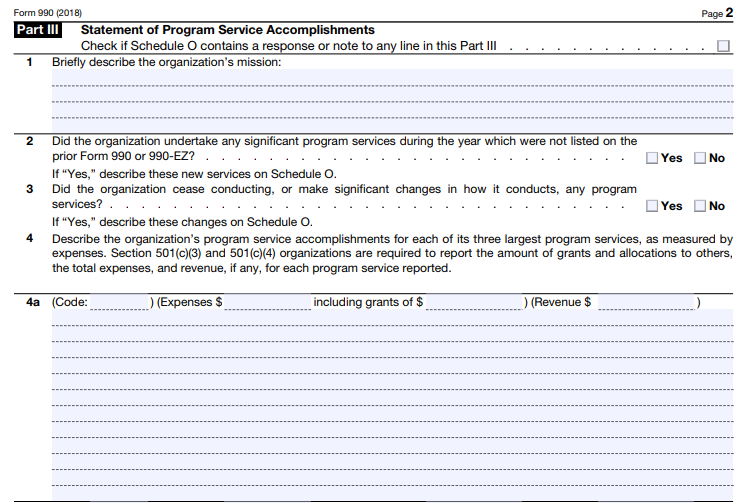 Statement of Program Service Accomplishments

Briefly describe the organization’s mission
Significant program activities not listed last year
Significant changes or cessations of programs
Three largest programs and their accomplishments
SE4N – Sustainability Education 4 Nonprofits
FS4N – Fiscal Strategies 4 Nonprofits, LLC
58
Governing Body & Management

Voting & independent board
Delegation of management
Significant changes to governing documents
Significant diversion of assets
Documentation of meetings
Hard to reach board members and employees
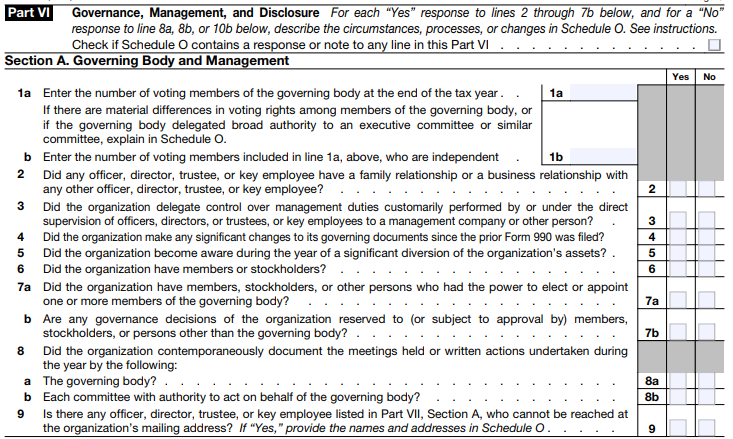 SE4N – Sustainability Education 4 Nonprofits
FS4N – Fiscal Strategies 4 Nonprofits, LLC
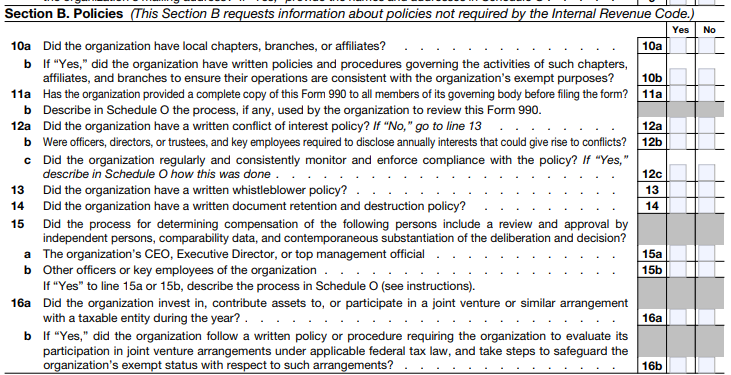 59
Policies

Chapters, branches, etc.
Form 990 review process
Conflict of interest
Whistleblower 
Document retention & destruction
Compensation review
Joint venture
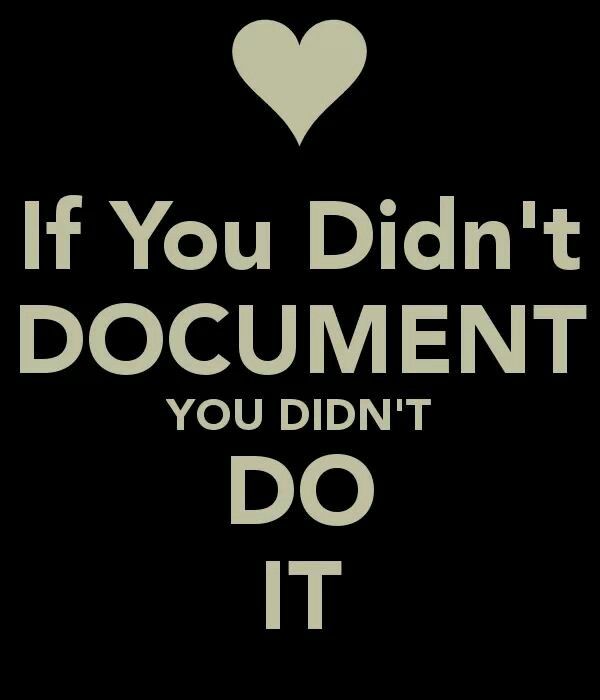 SE4N – Sustainability Education 4 Nonprofits
FS4N – Fiscal Strategies 4 Nonprofits, LLC
60
Disclosure

States where we file our 990
Public inspection requirement
Other publicly available information
Person in possession of our books and records
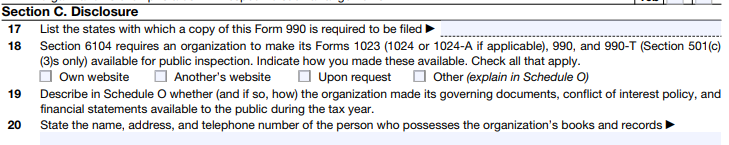 SE4N – Sustainability Education 4 Nonprofits
FS4N – Fiscal Strategies 4 Nonprofits, LLC
61
Compensation

Who should be listed?
What am I?
Average hours per week
Remuneration (aka the gossip columns)
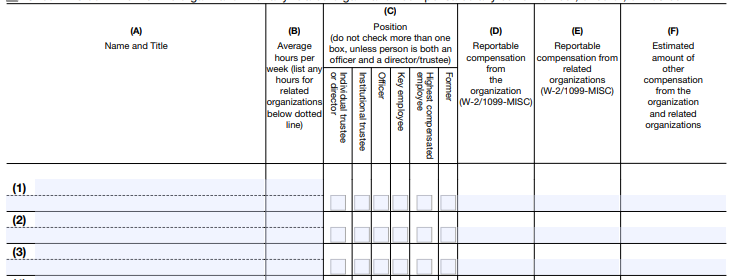 SE4N – Sustainability Education 4 Nonprofits
FS4N – Fiscal Strategies 4 Nonprofits, LLC
62
Part VII, Section A Officers, Directors, Trustees, Key Employees and Highest Compensated Employees
To be included:
All current officers, directors, and trustees regardless of compensation level
All key employees who received reportable compensation greater than $150,000
The organization’s five current highest compensated employees (other than current officers, directors and key employees) who received reportable compensation of more than $100,000 
All former officers and key employees who received more than $100,000
Former directors and trustees that received, in the capacity of a former director or trustee, more than $10,000
SE4N – Sustainability Education 4 Nonprofits
FS4N – Fiscal Strategies 4 Nonprofits, LLC
63
Part VII, Section A, continued
Information to be provided:
 Name and title
 Average hours per week
 Position (check all that apply as listed on the form)
 Reportable compensation from the organization (W-2/1099-MISC)
 Reportable compensation from related organizations (W-2/1099-MISC)
 Estimated amount of other compensation from the organization and related organizations
SE4N – Sustainability Education 4 Nonprofits
FS4N – Fiscal Strategies 4 Nonprofits, LLC
64
Independent Contractors 

Five highest compensated contractors
Total number of contractors
SE4N – Sustainability Education 4 Nonprofits
FS4N – Fiscal Strategies 4 Nonprofits, LLC
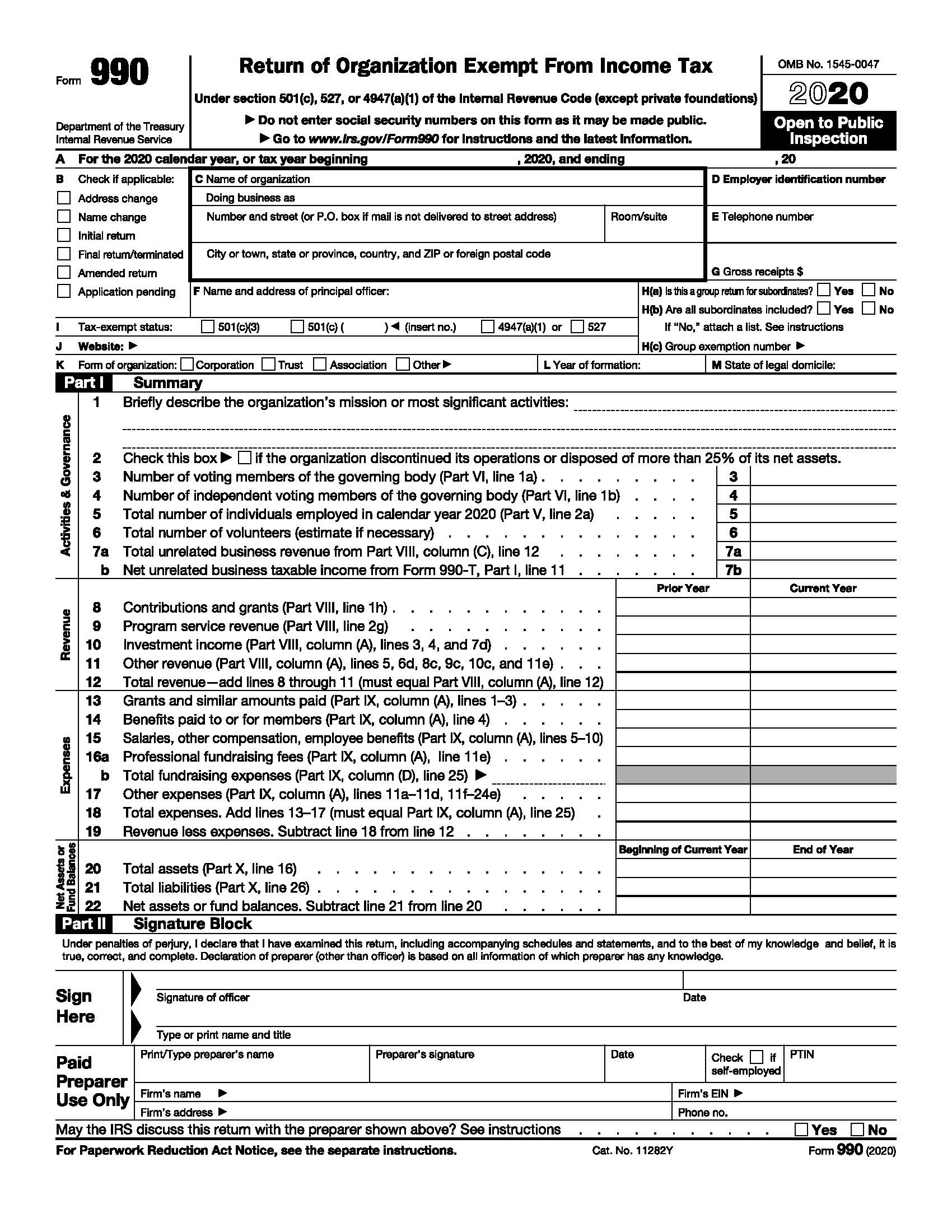 65
Does your Form 990 –

Tell a good, strong story?

Complete
Confident
Compelling

Make a Good First Impression?

Megaphone for Pride and Accomplishment?
SE4N – Sustainability Education 4 Nonprofits
FS4N – Fiscal Strategies 4 Nonprofits, LLC
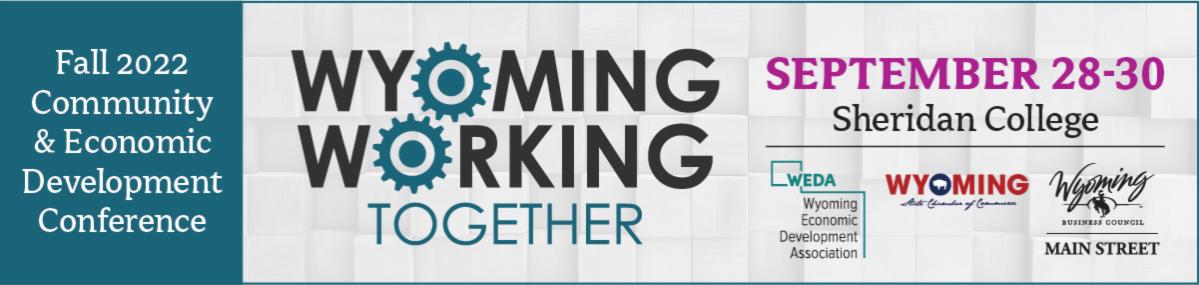 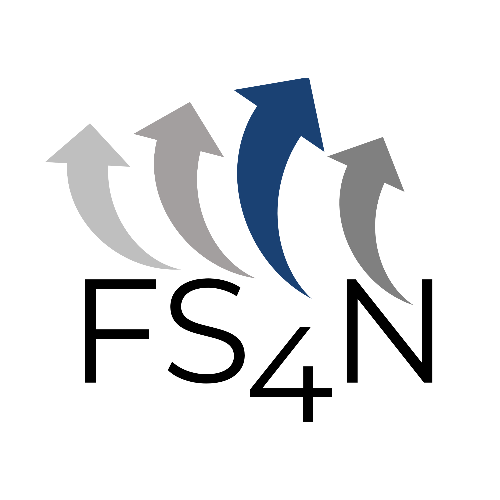 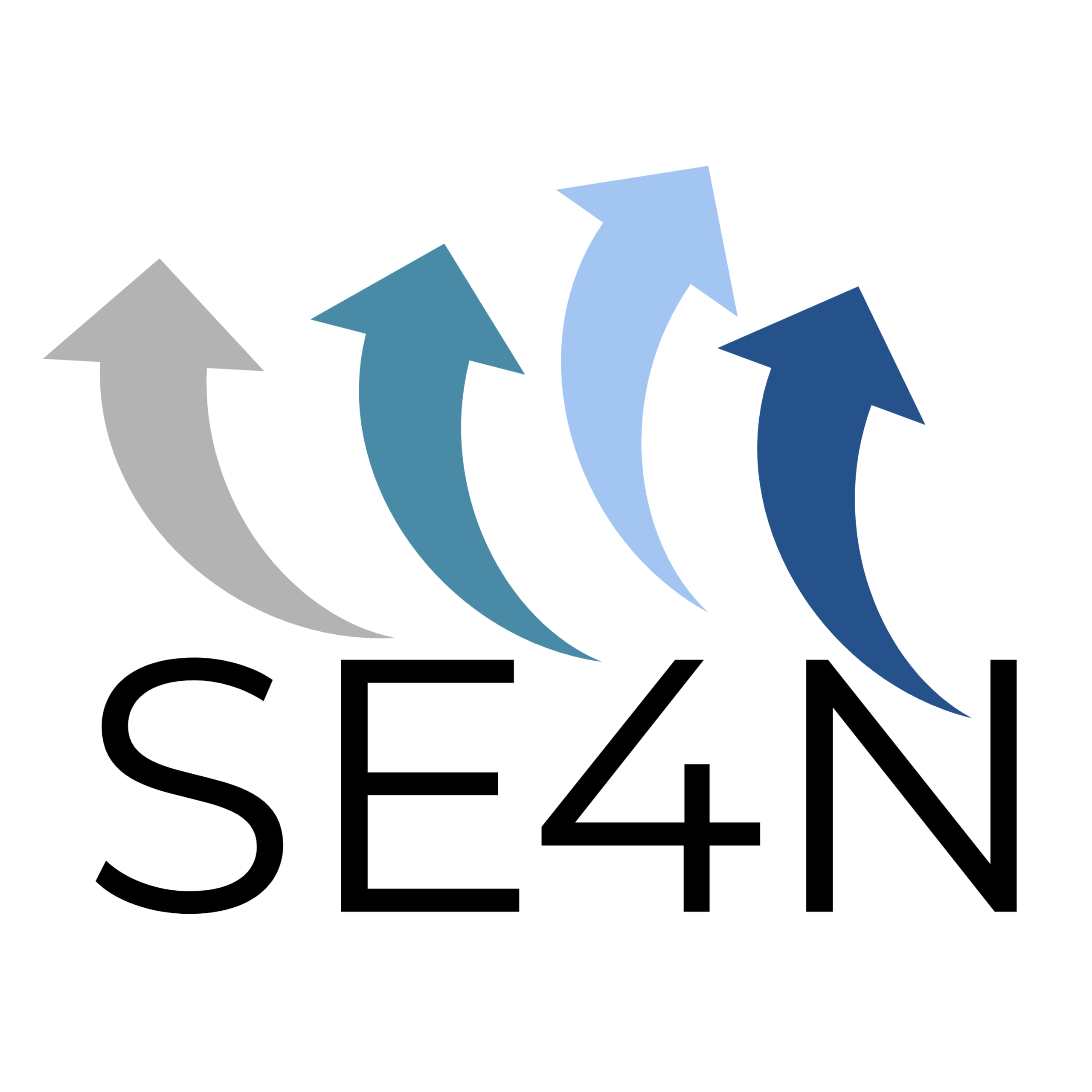 FS4N
Fiscal Strategies 4 Nonprofits, LLC
Nonprofit Organization
Key Financial Management Components


September 29, 2022

Speaker:   A. Michael Gellman, CPA, CGMA, CFSO
Fiscal Strategies 4 Nonprofits, LLC
Sustainability Education 4 Nonprofits
mgellman@fiscalstrategies4nonprofits.com 
www.se4nonprofits.com 	www.fiscalstrategies4nonprofits.com
SE4N
Sustainability Education 4 Nonprofits
66